Understanding toxicology reports and latest drug trends
Sara Schreiber, PhD
Understanding Toxicology reports
testing types
screening
Confirmatory
Multi-drug screen test cup
Cassette
Dip Card
Drug strips
Chromatographic analysis
Spectral identifications
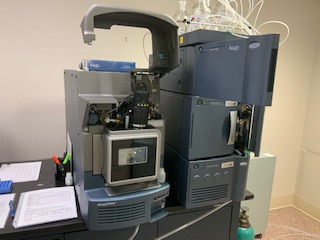 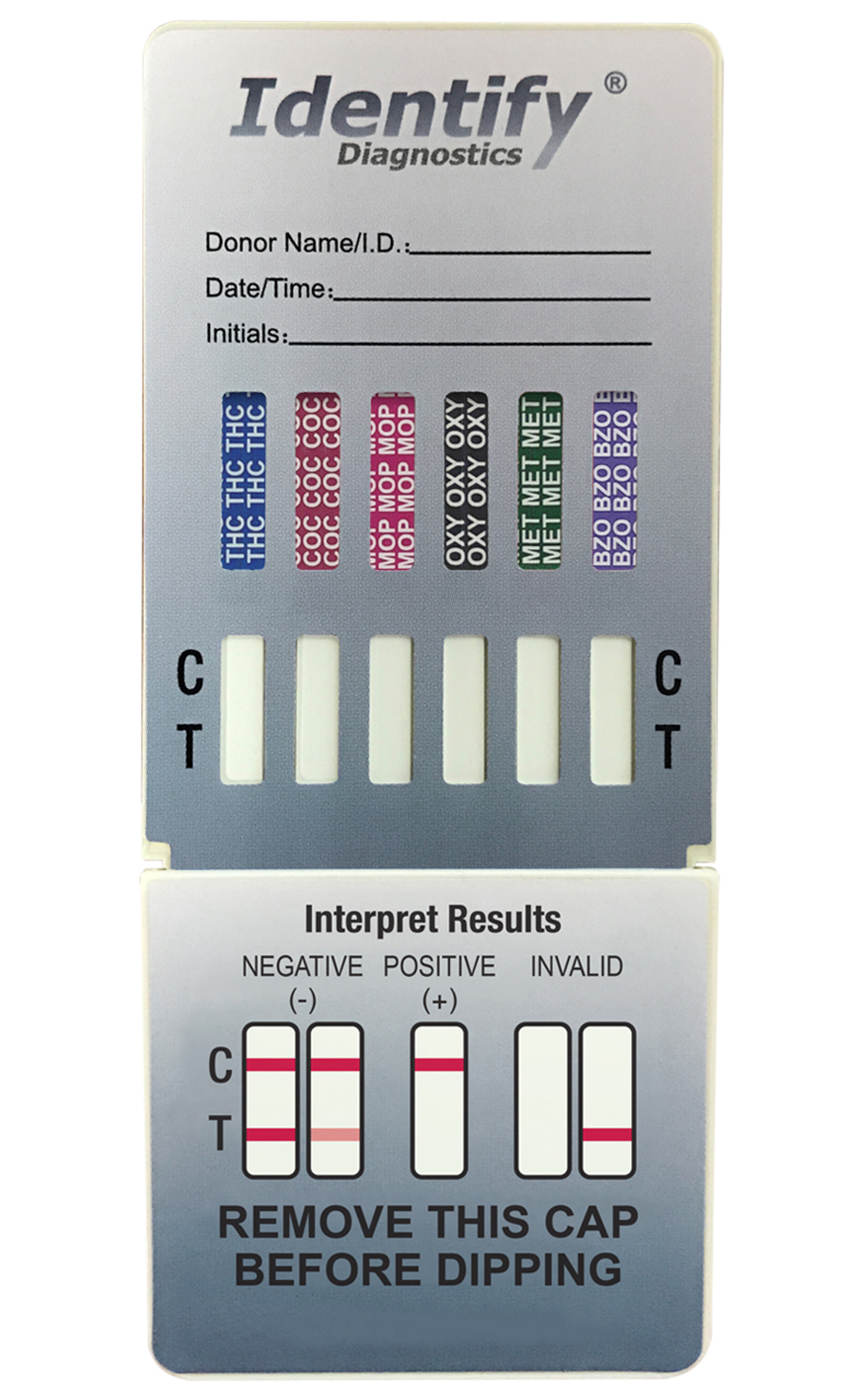 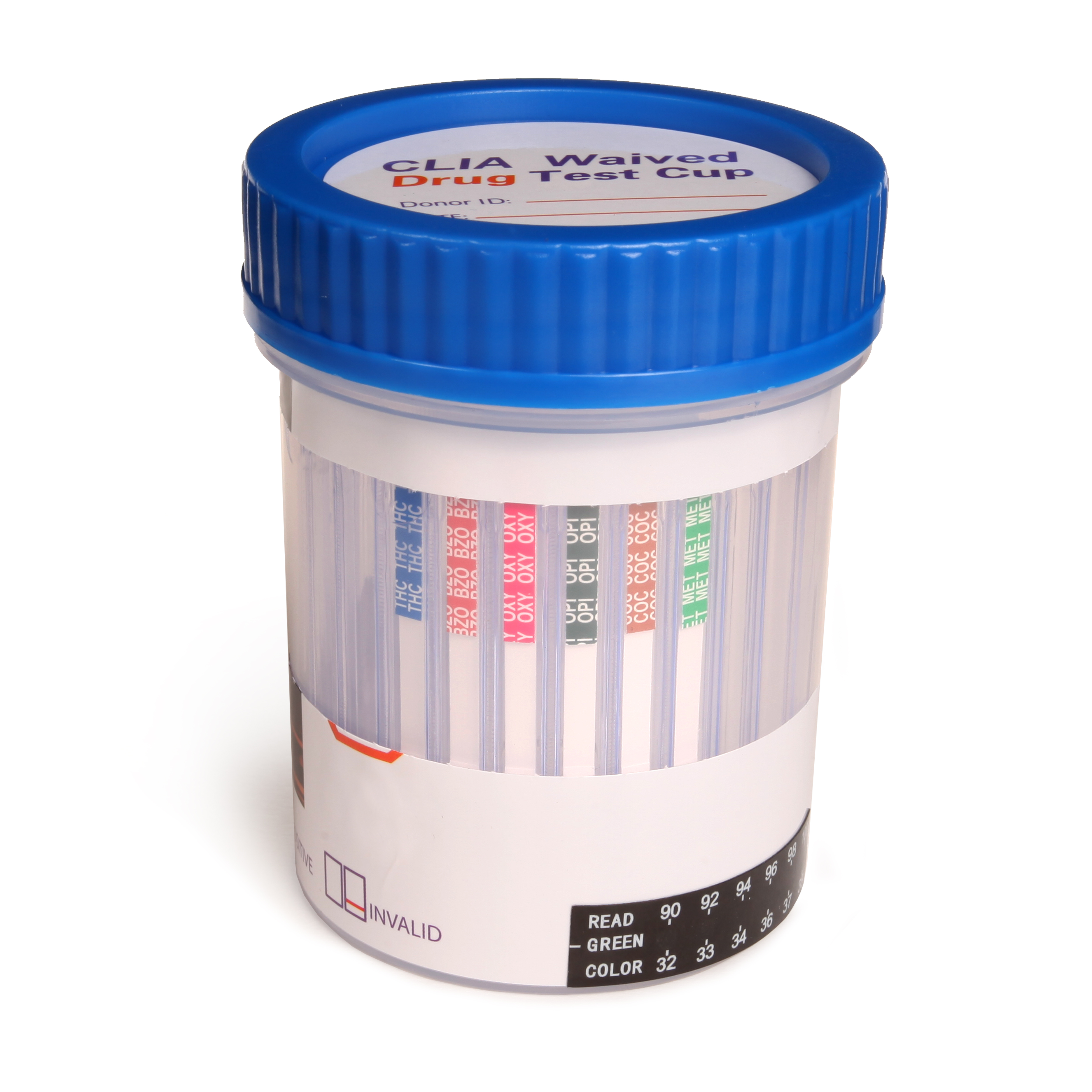 Screening test
6-monoacetylmorphine
Amphetamine
Barbiturates
Buprenorphine
Benzodiazepines
Clonazepam
Cocaine
Cotinine
Methadone metabolite
Ethyglucuronide
Norfentanyl
Synthetic marijuana
AB-PINACA
Mitragynine
Ecstacy
Methamphetamine
Methadone
Morphine
Opiates
Oxycodone
Phencyclidine
Tricyclic antidepressants
Marijuana
Tramadol
Cross reactivities
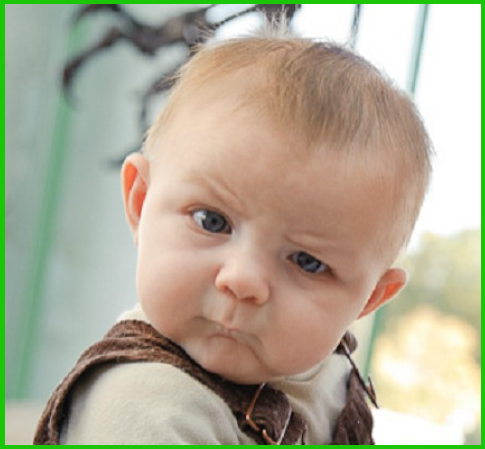 What does it detect well
What does it not detect well
Studies done under optimal conditions
Did not evaluate for drug-drug interactions
6-monoacetylmorphine
Why important?
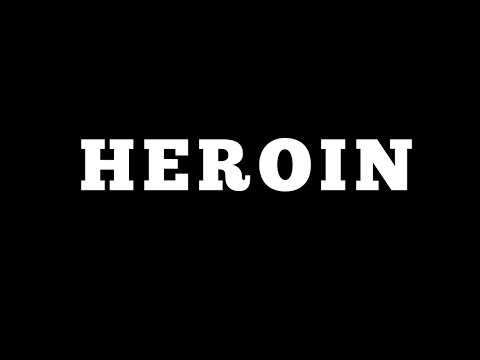 Detect well:
6AM
Does not detect well:
Morphine, heroin, codeine, oxycodone, oxymorphone
amphetamine
Why important?
Detect well:
amphetamine
Does not detect well: 
MDA, phentermine, methamphetamine
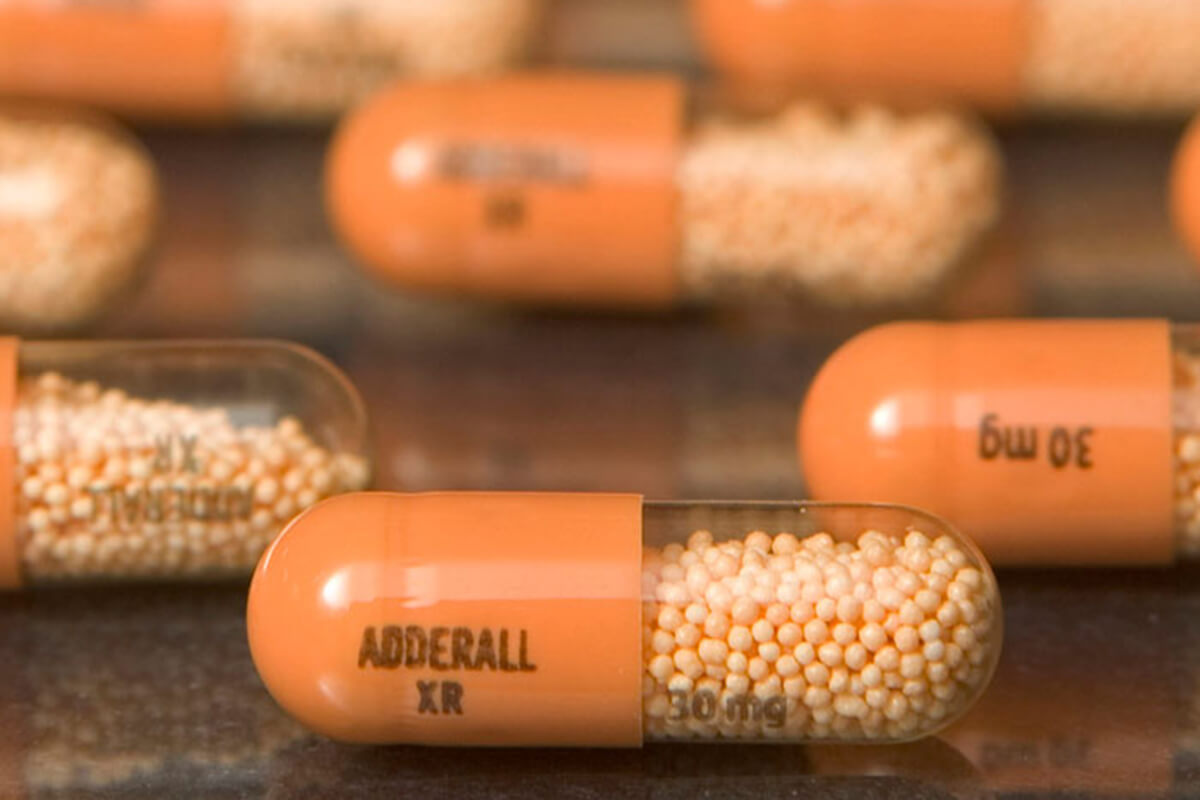 barbiturates
Why important?
Detect well: 
Secobarbital
Butabarbital
Butalbital 
Cyclopentobarbital
Phenobarbital
Aprobarbital
Does not detect well:
amobarbital
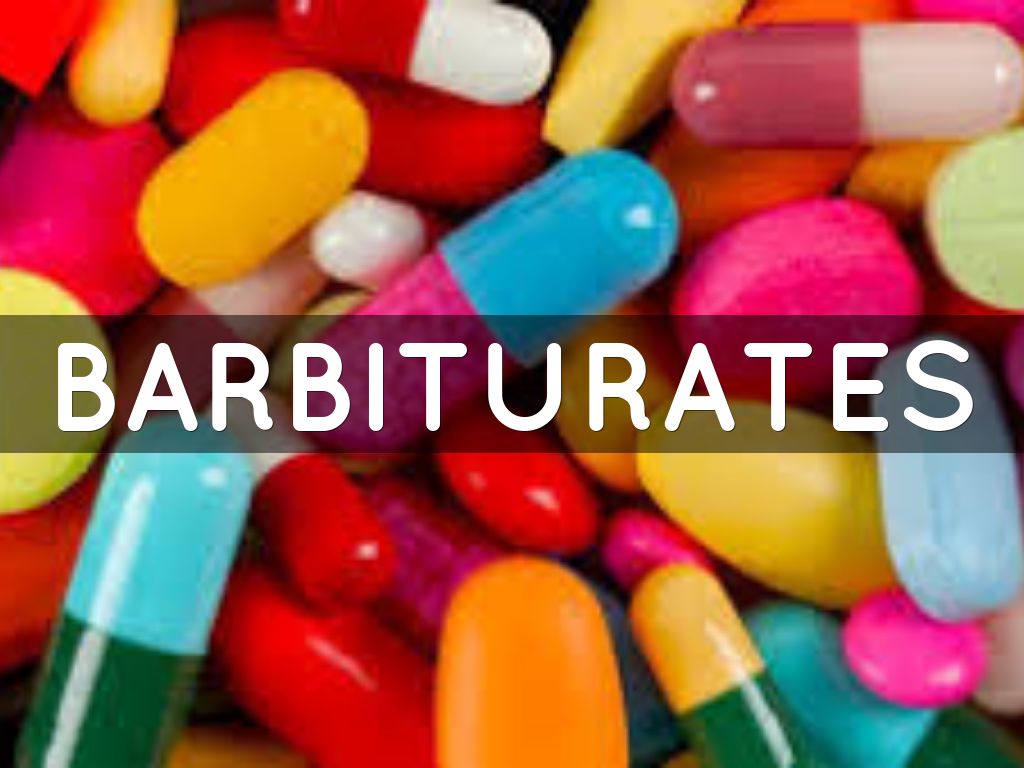 buprenorphine
Why important?
Detects well:
buprenorphine
No mention of metabolite
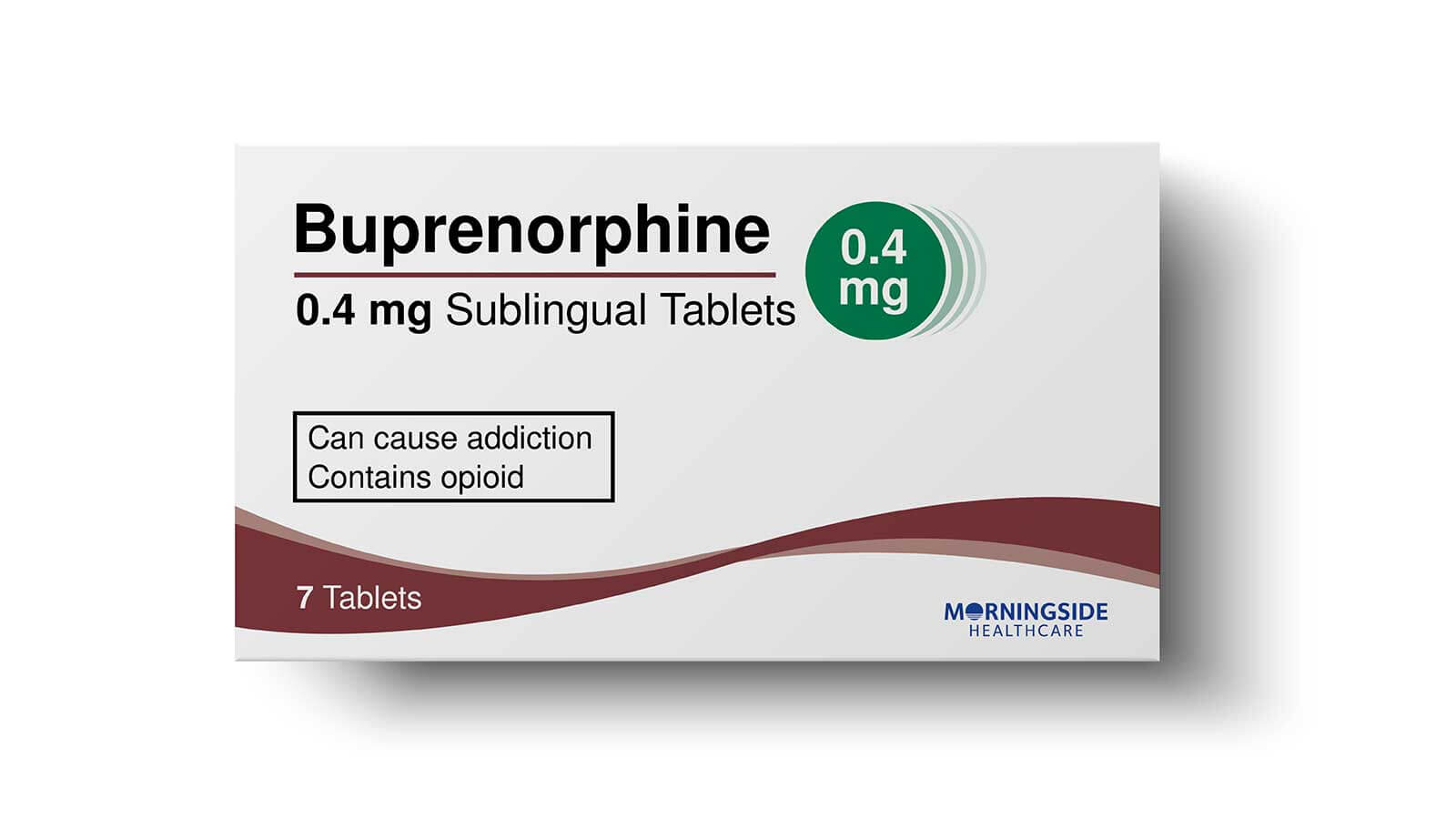 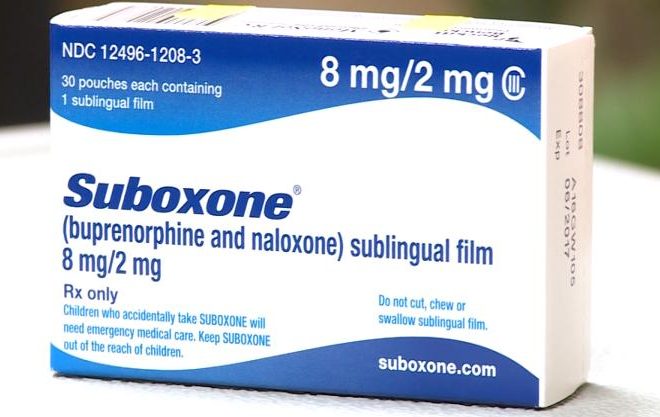 benzodiazepines
Why important?
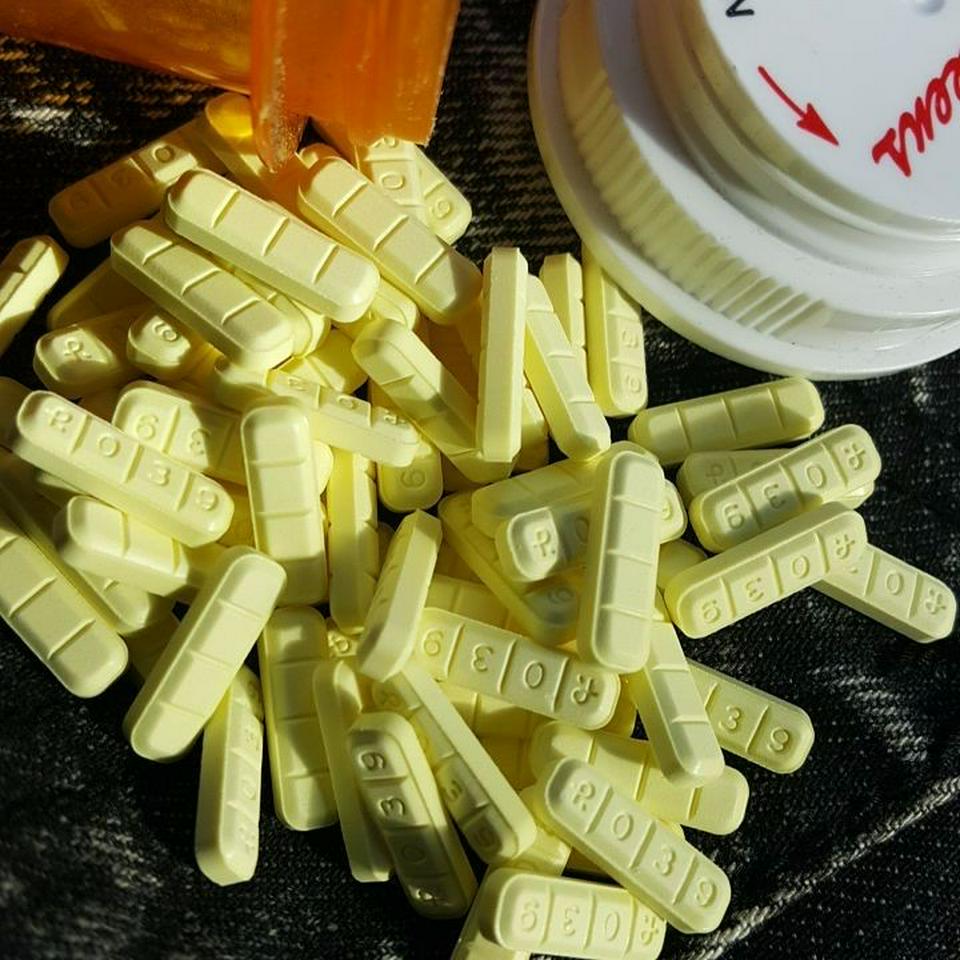 Does not detect well:
Bromazepam, clorazepate, desalkylflurazepam, diazepam, a-hydroxyalprazolam, lorazepam, lorazepam-glucuronide, triazolam
Detect well:
Oxazepam, alprazolam, clobazam, flunitrazepam, nitrazepam, norchlordiazepoxide, nordiazepam, temazepam
What about designer benzos?
clonazepam
Why important?
Does not detect well:
Clonazepam
Meclonazepam
Alprazolam
Clobazam
Desalkylflurazepam
Flunitrazepam
Lorazepam
Nitrazepam
Nordiazepam
Triazolam
Oxazepam
Bromazepam
Clorazepate
Diazepam
A-hydroxyalprazolam
Lorazpem glucuronide
norchlordiazepoxide
Temazepam
Does detect well:
7-aminoclonazepam
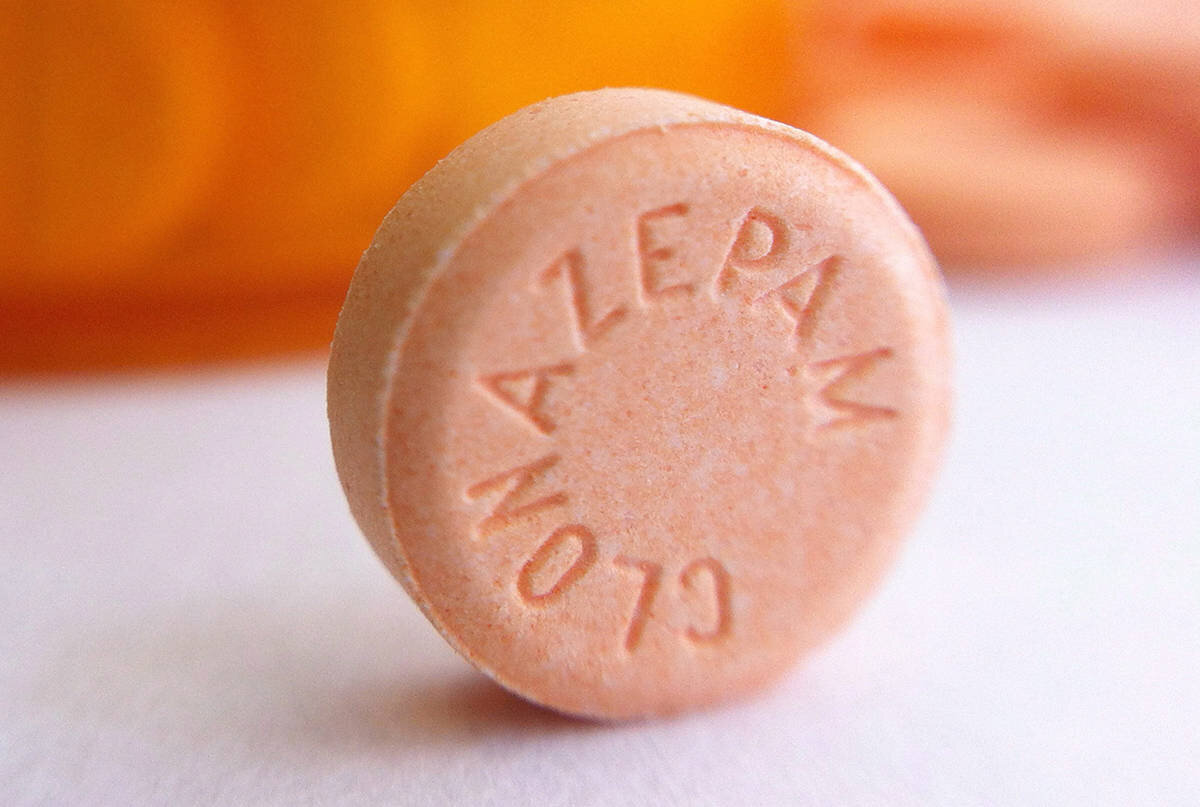 Cocaine
Why important?
Does not detect well:
Cocaine
Cocaethylene
Ecgonine
Does detect well:
Benzoylecgonine
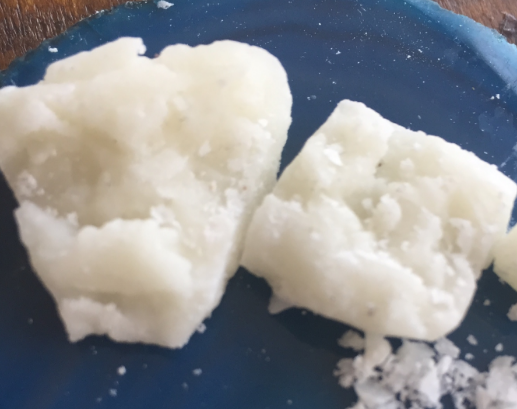 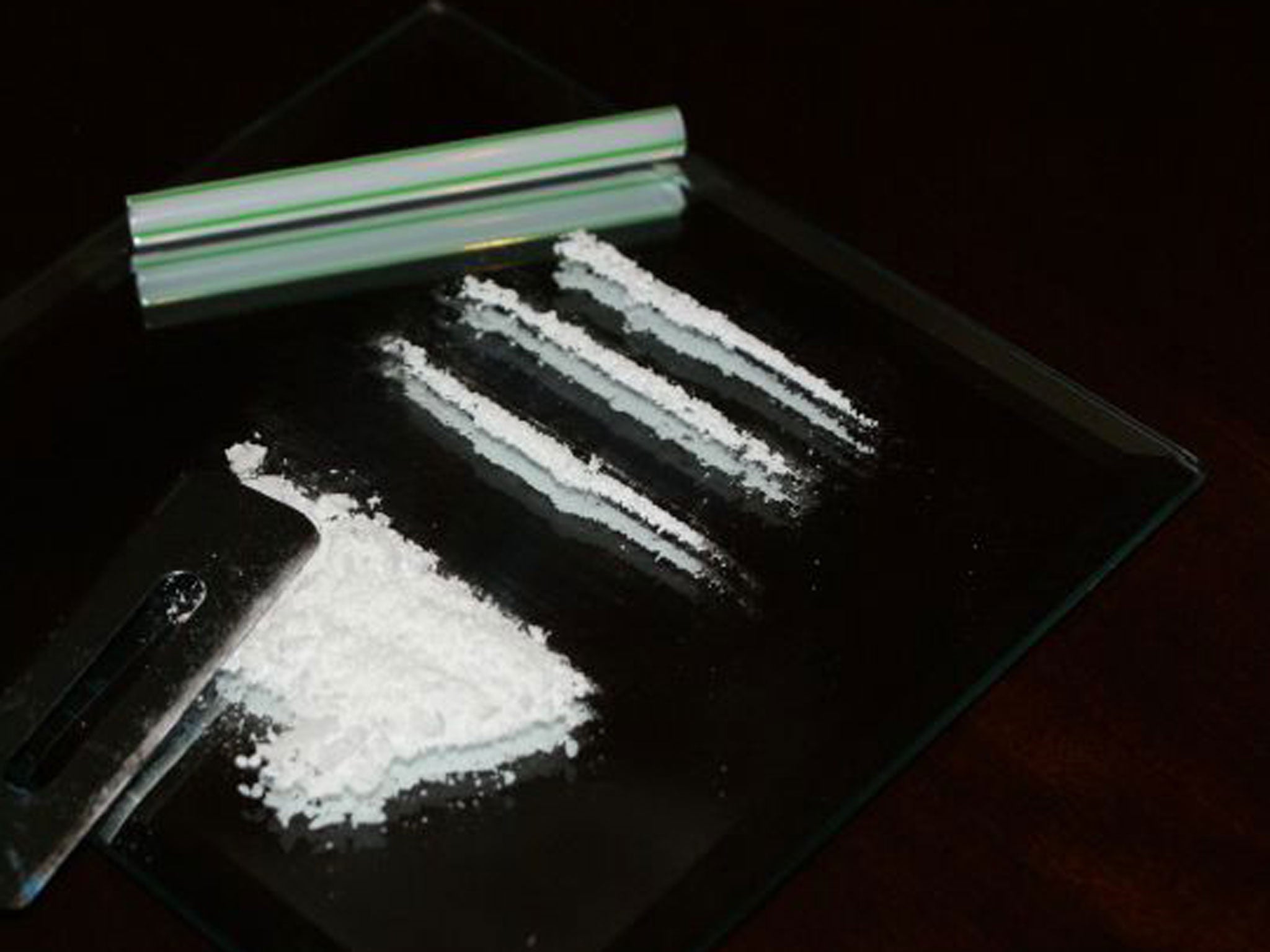 Cotinine
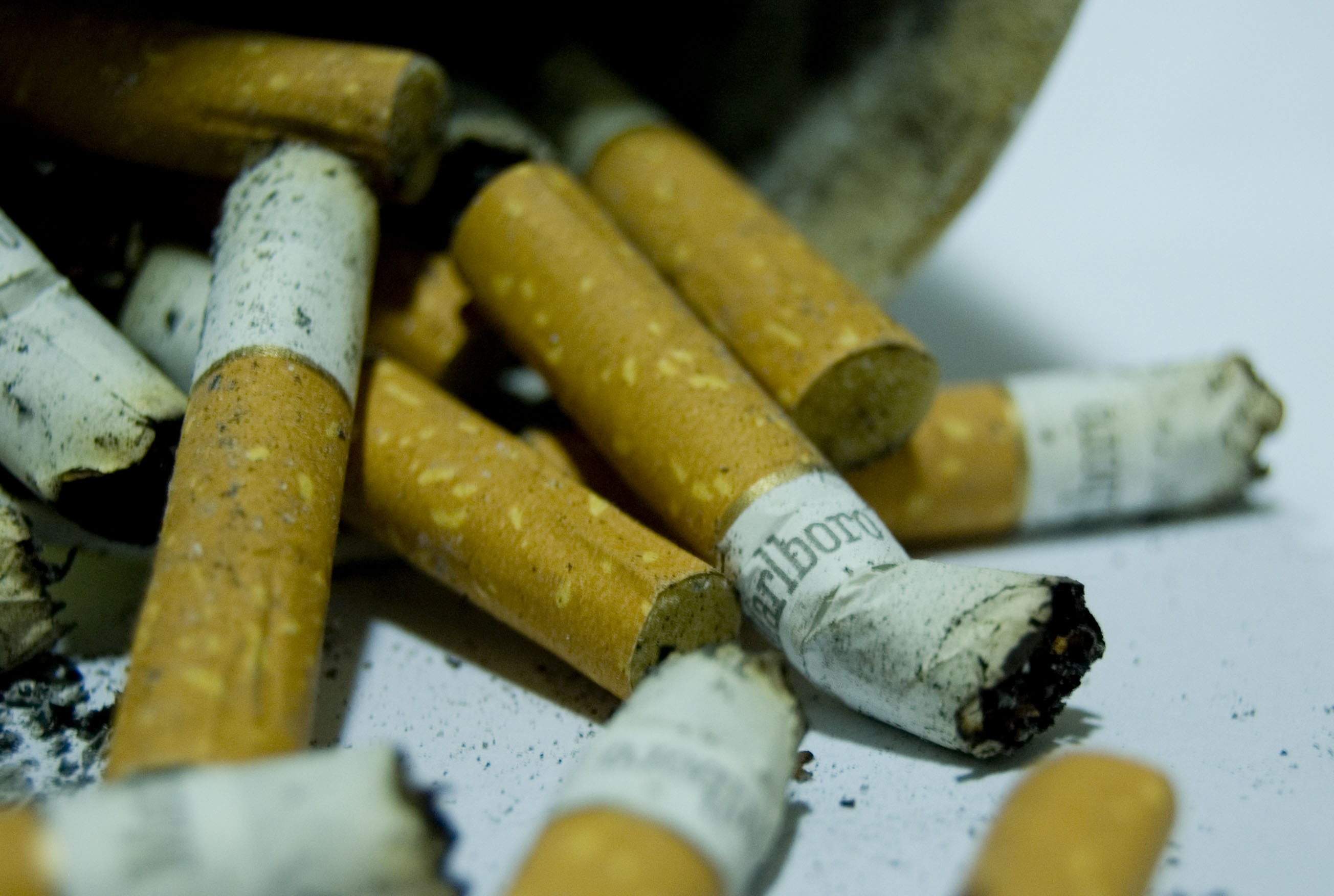 Why important?
Does detect well:
cotinine
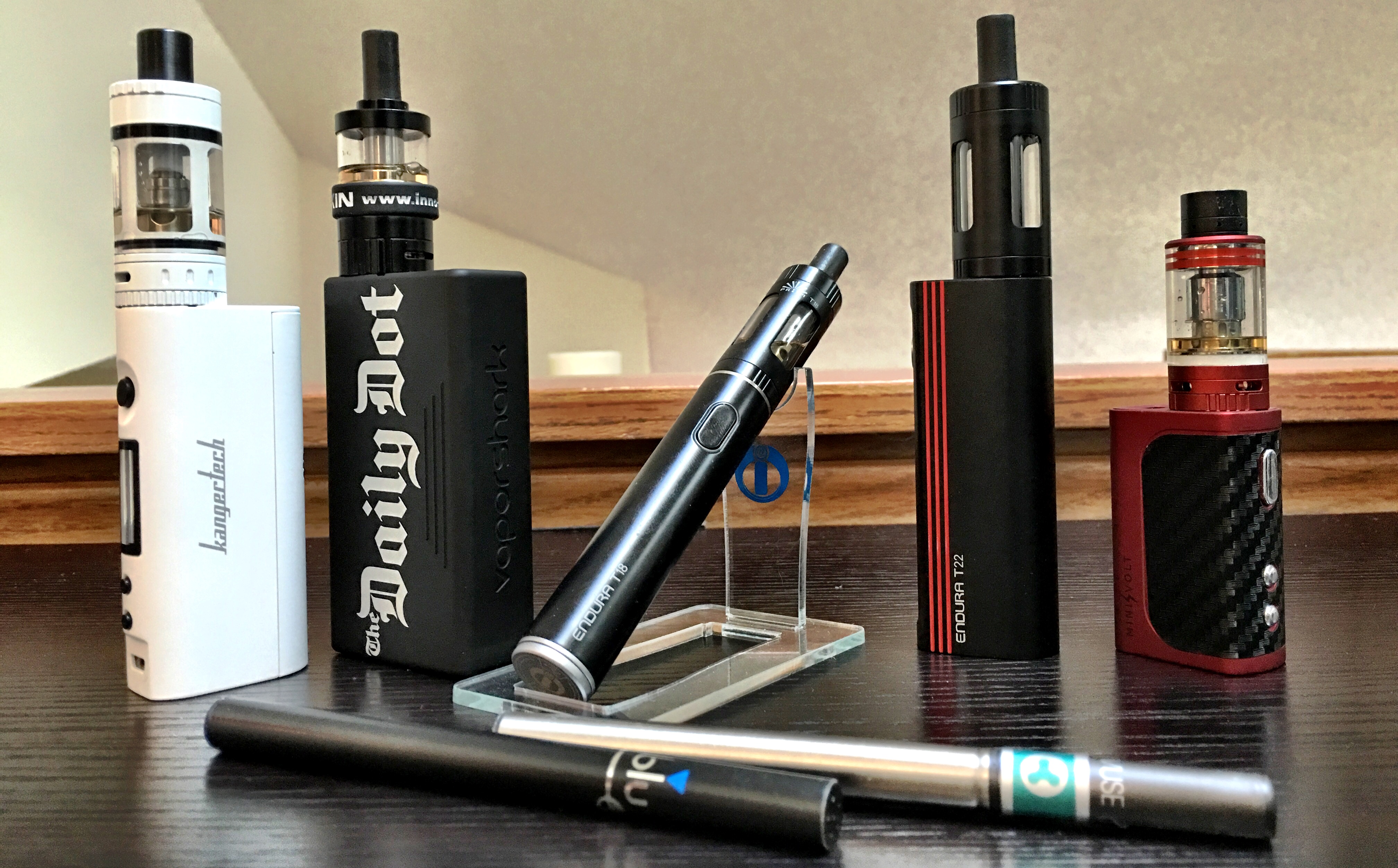 Does not detect well:
Nicotine
Trans-3’-hydroxycotinine
EDDP
Why important?
Does detect well: 
EDDP
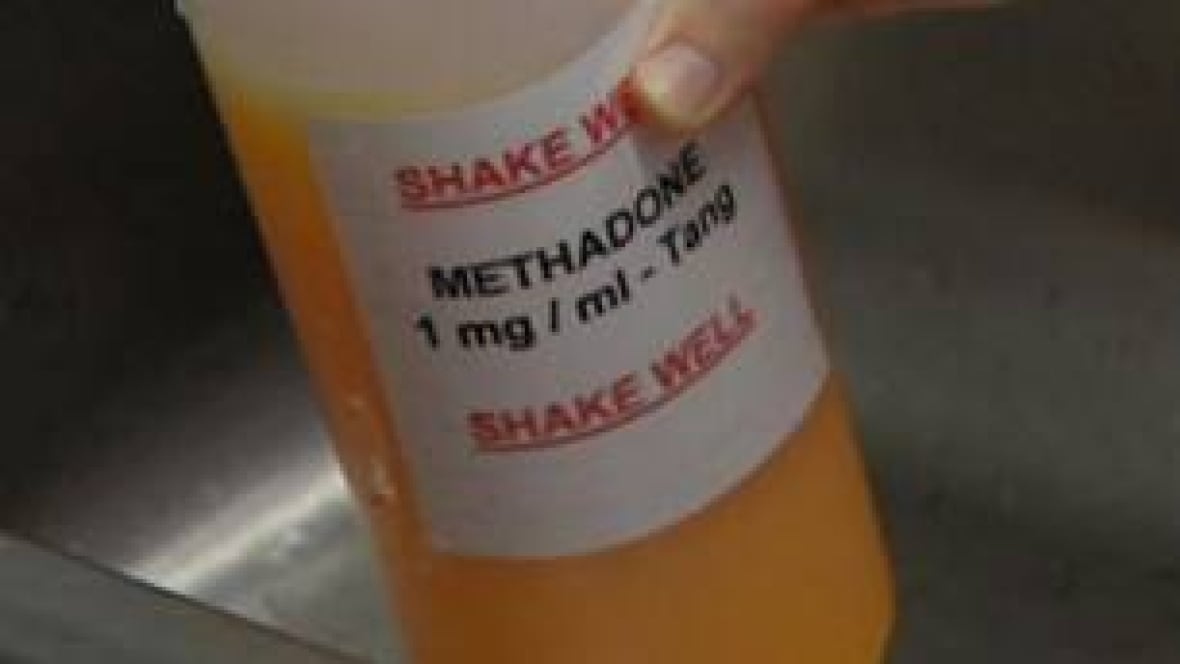 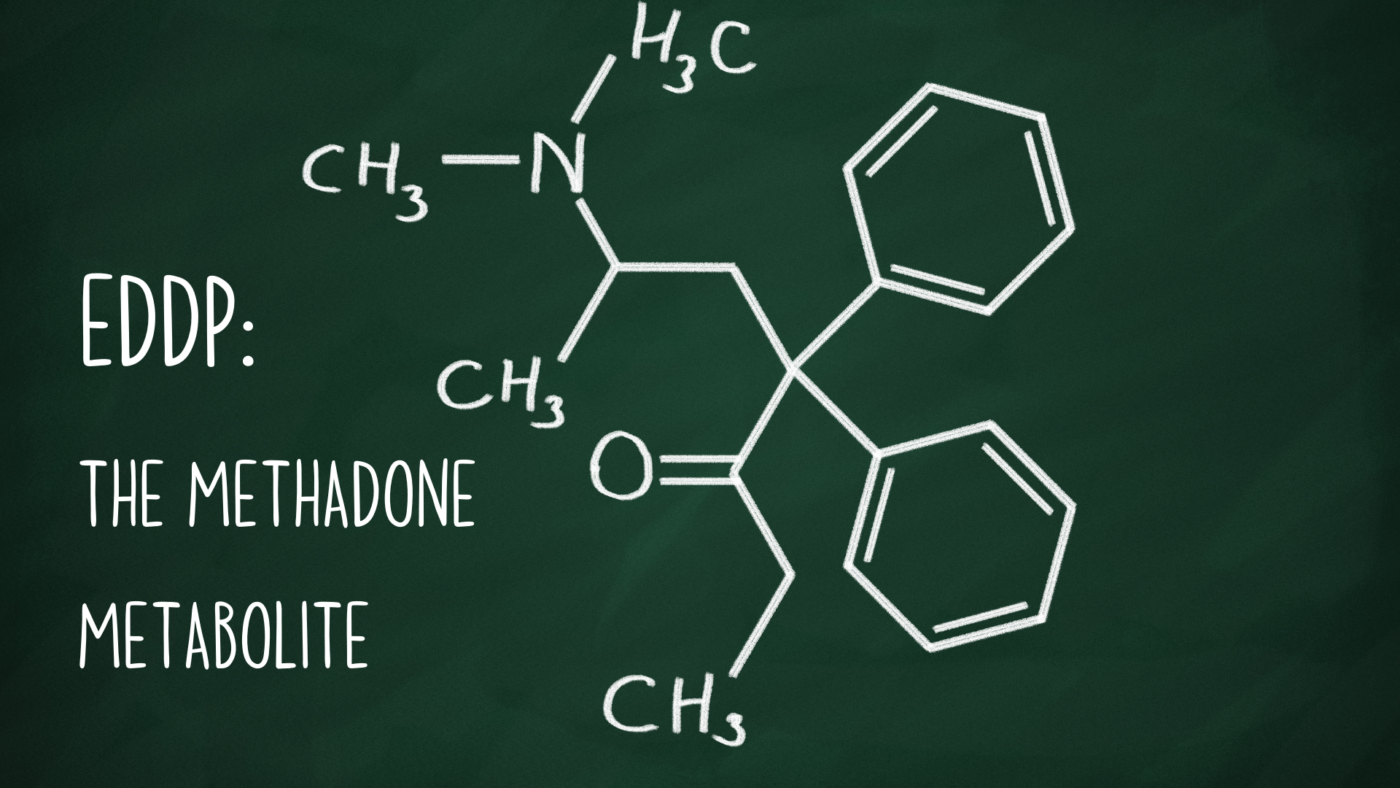 Fentanyl
Why important?
Does detect well:
Norfentanyl
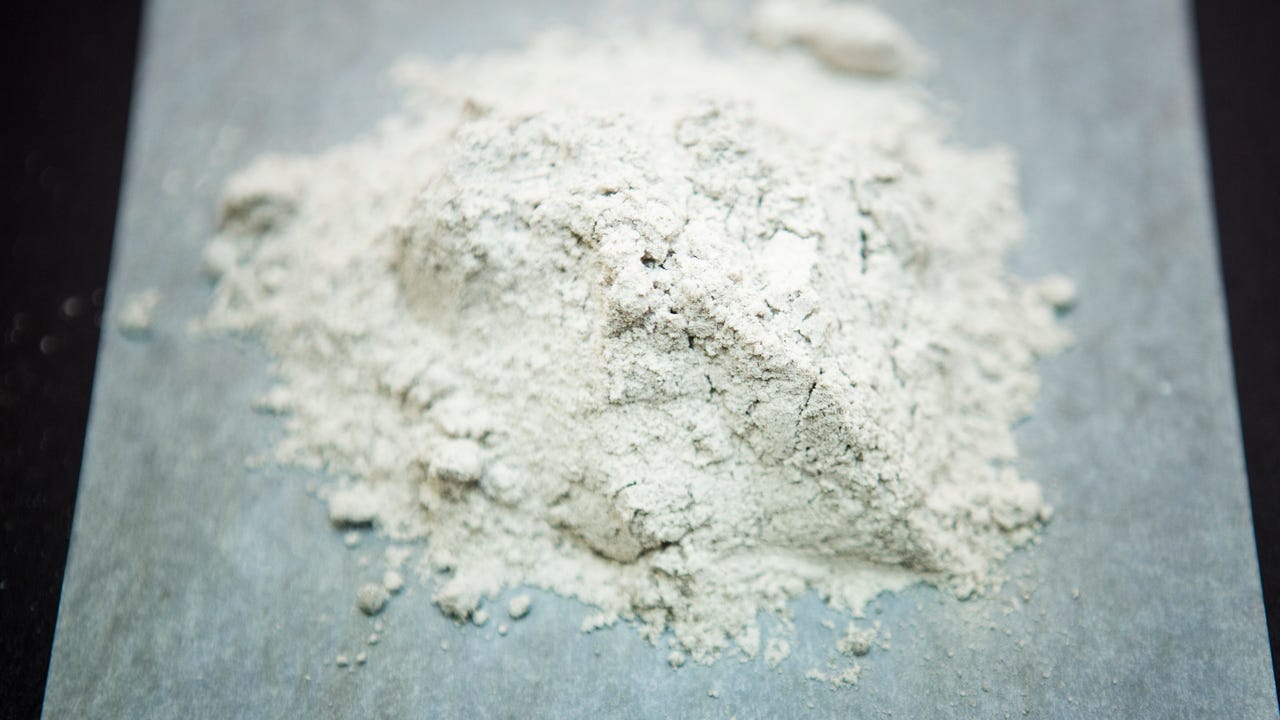 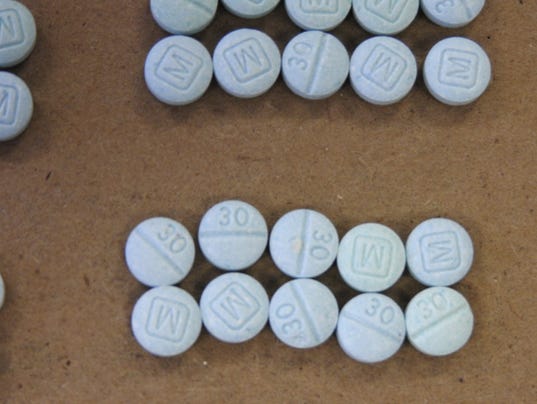 Does not detect well:
Fentanyl
No mention of fentanyl analogs
KRatom
Why important?
Does detect well:
Mitragynine
7-hydoxymitragynine
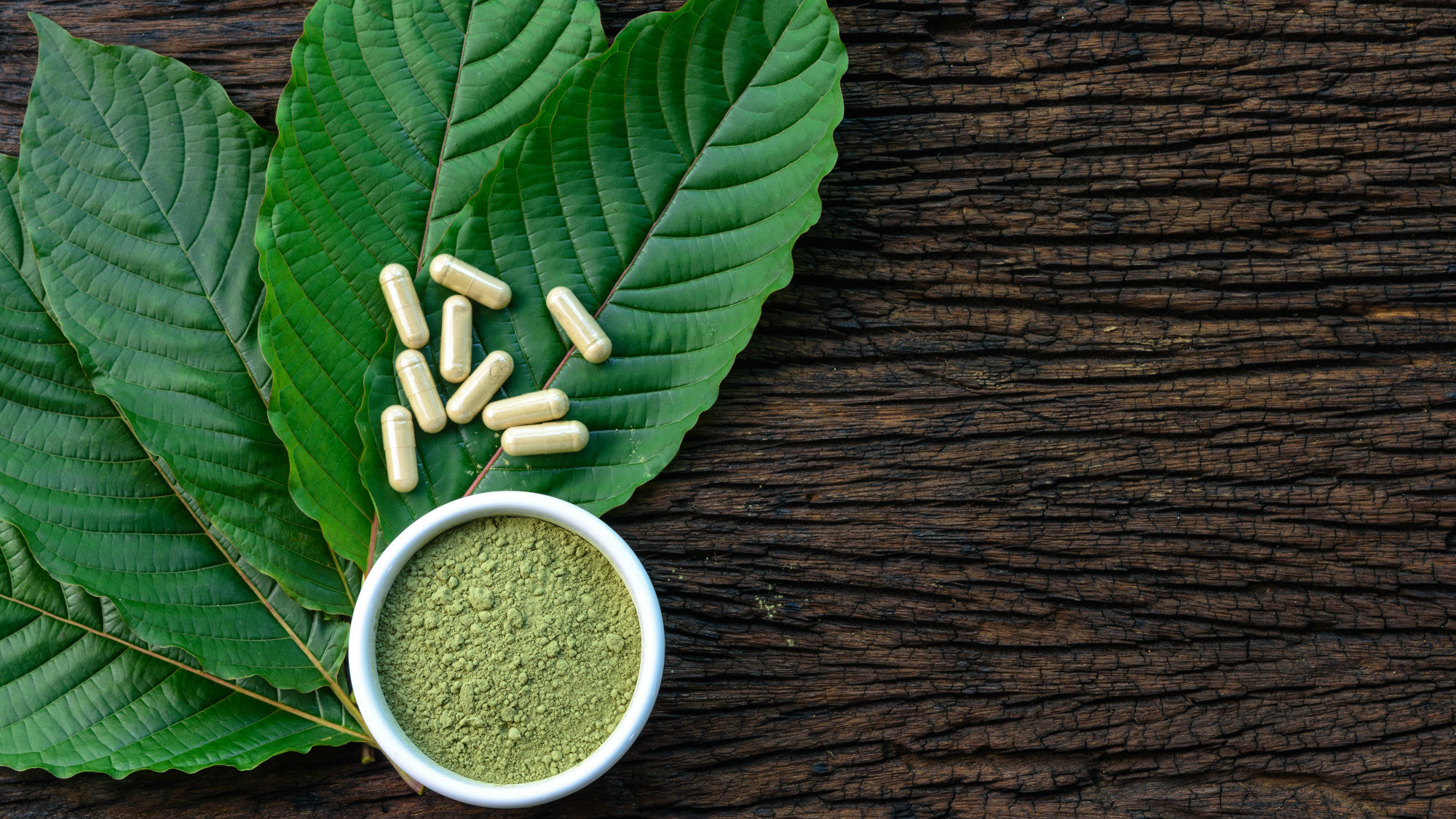 methamphetamine
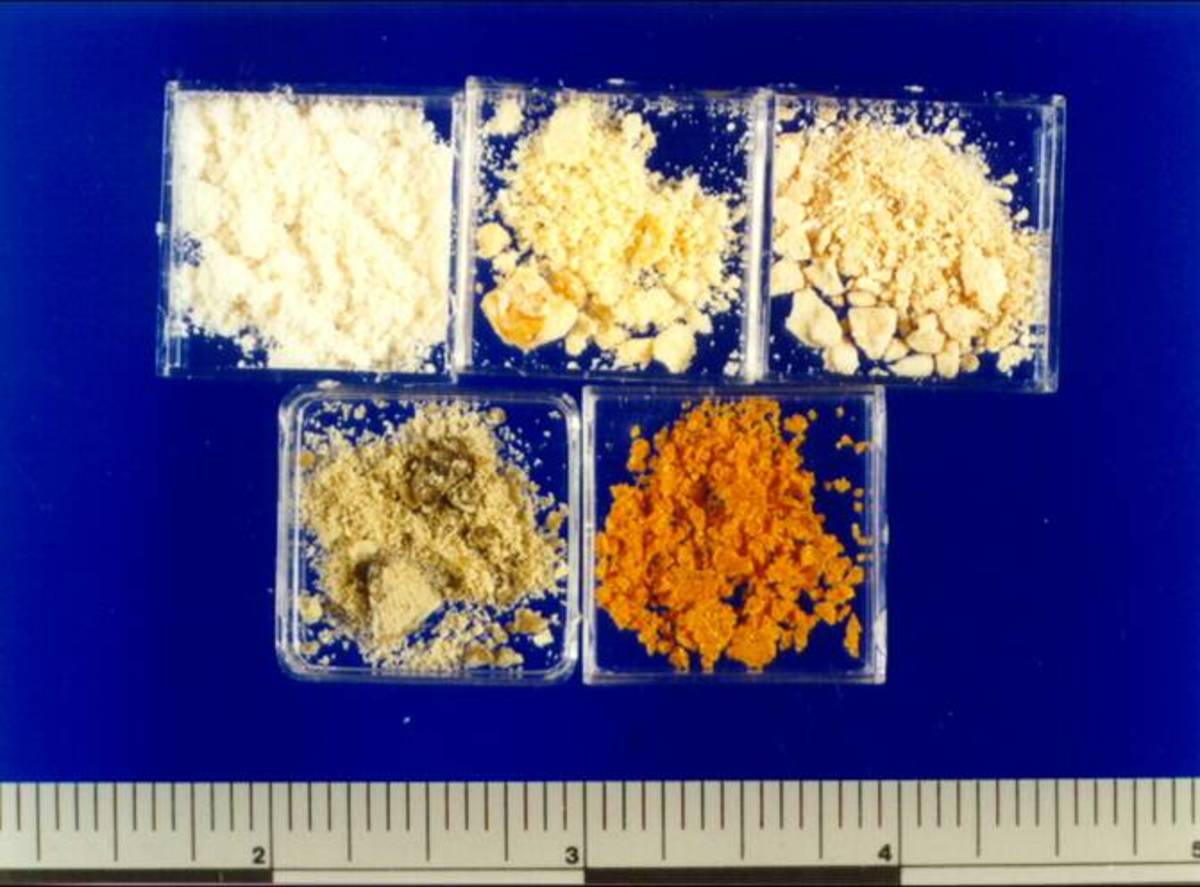 Why important?
Does detect well:
Methamphetamine
Does not detect well:
Amphetamine
Ephedrine
MDEA
MDMA
Mephentermine
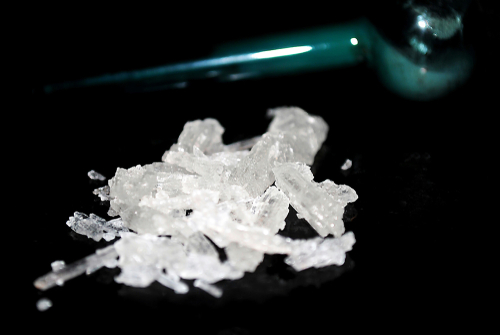 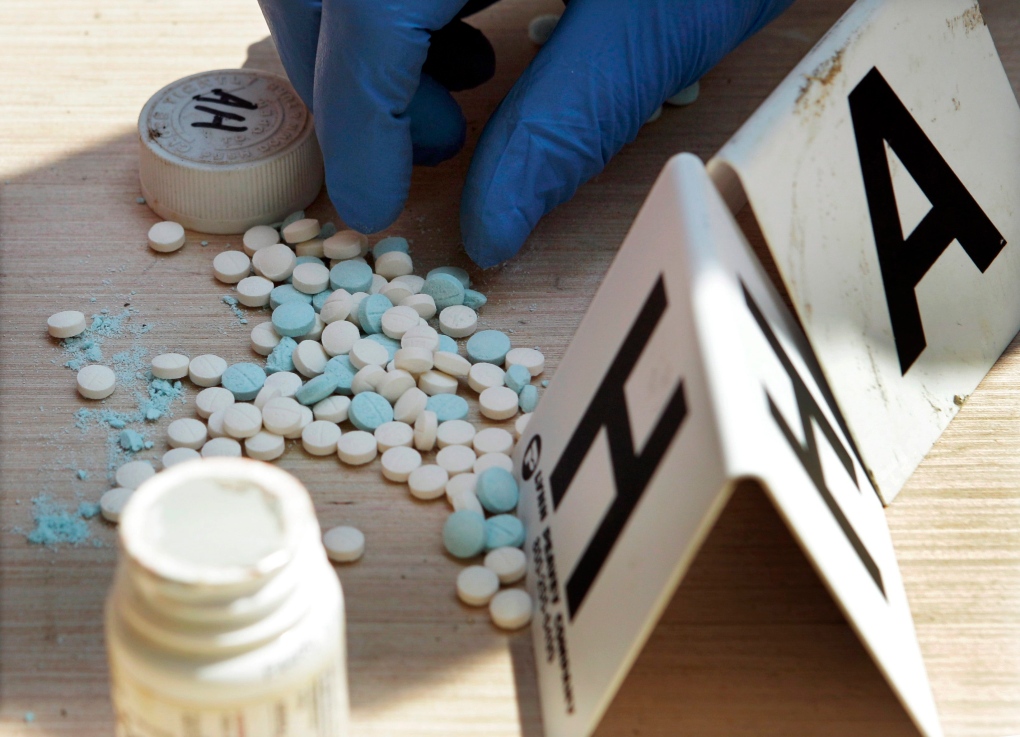 MDMA
Why important?
Does detect well:
MDMA, MDEA
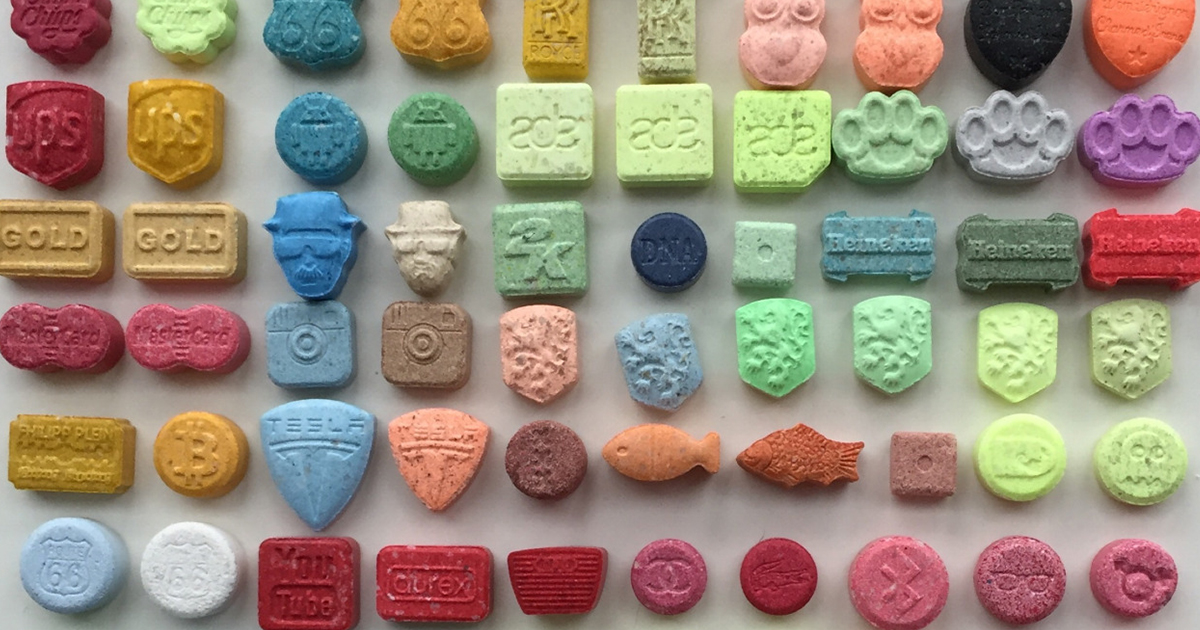 Does not detect well:
MDA
Methadone
Why important?
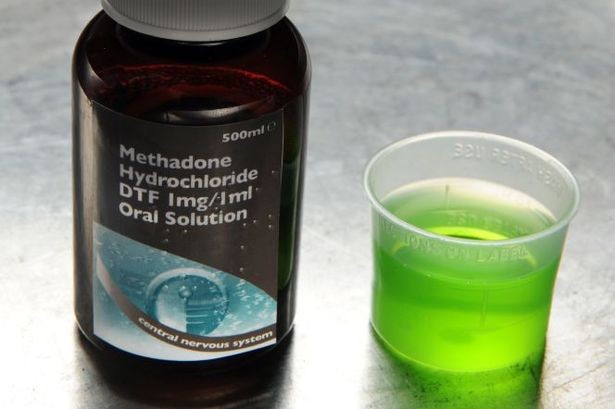 Does detect well:
methadone
opiates
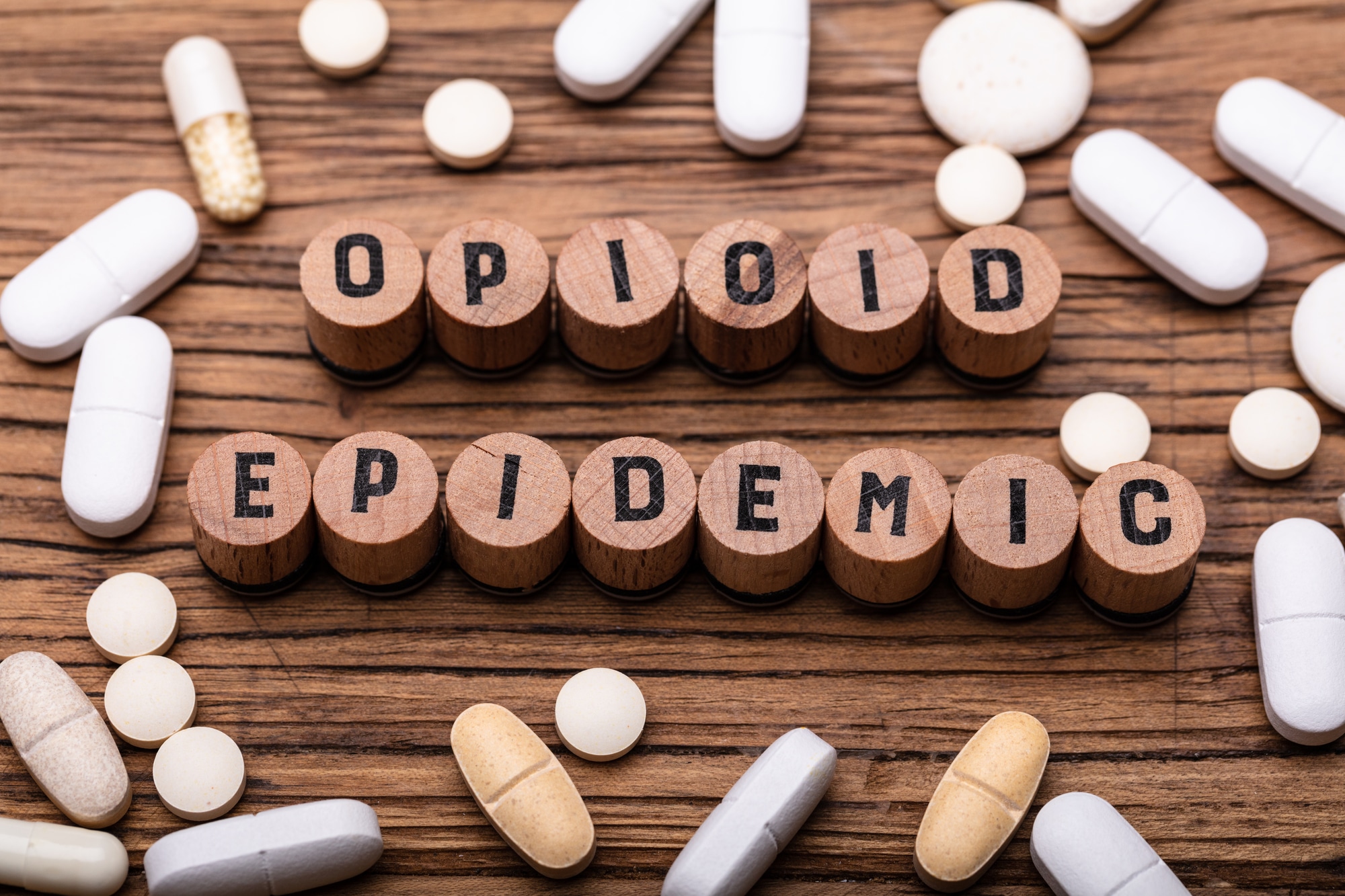 Why important?
Does detect well:
Morphine
Codeine
Ethylmorphine
Does not detect well:
Heroin
Hydrocodone
Hydromrphone
Levorphanol
Morphine 3-glucuronide
Nococaine
Oxycodone
Thebaine
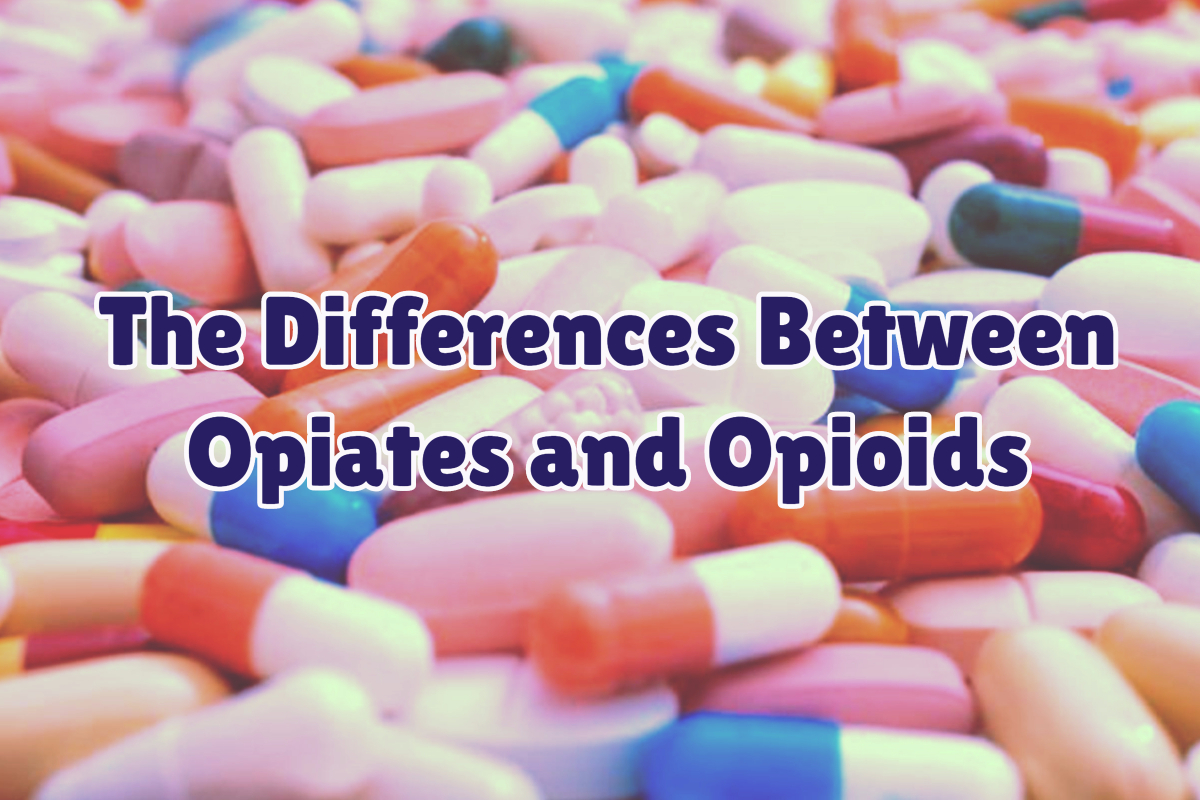 No mention of designer opioids
oxycodone
Why important?
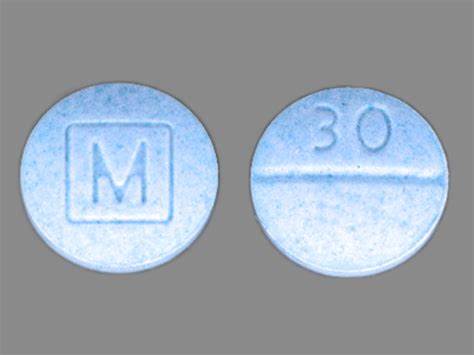 Does detect well:
Oxycodone
Does not detect well:
Codeine
Ethylmorphine
Hydrocodone
Hydromorphone
Oxymorphone
THC
Why important?
Does detect well:
11-nor-9-carboxy THC
Does not detect well:
Delta-9-THC
Delta-8-THC
Cannabidiol
Cannabinol
11-OH THC
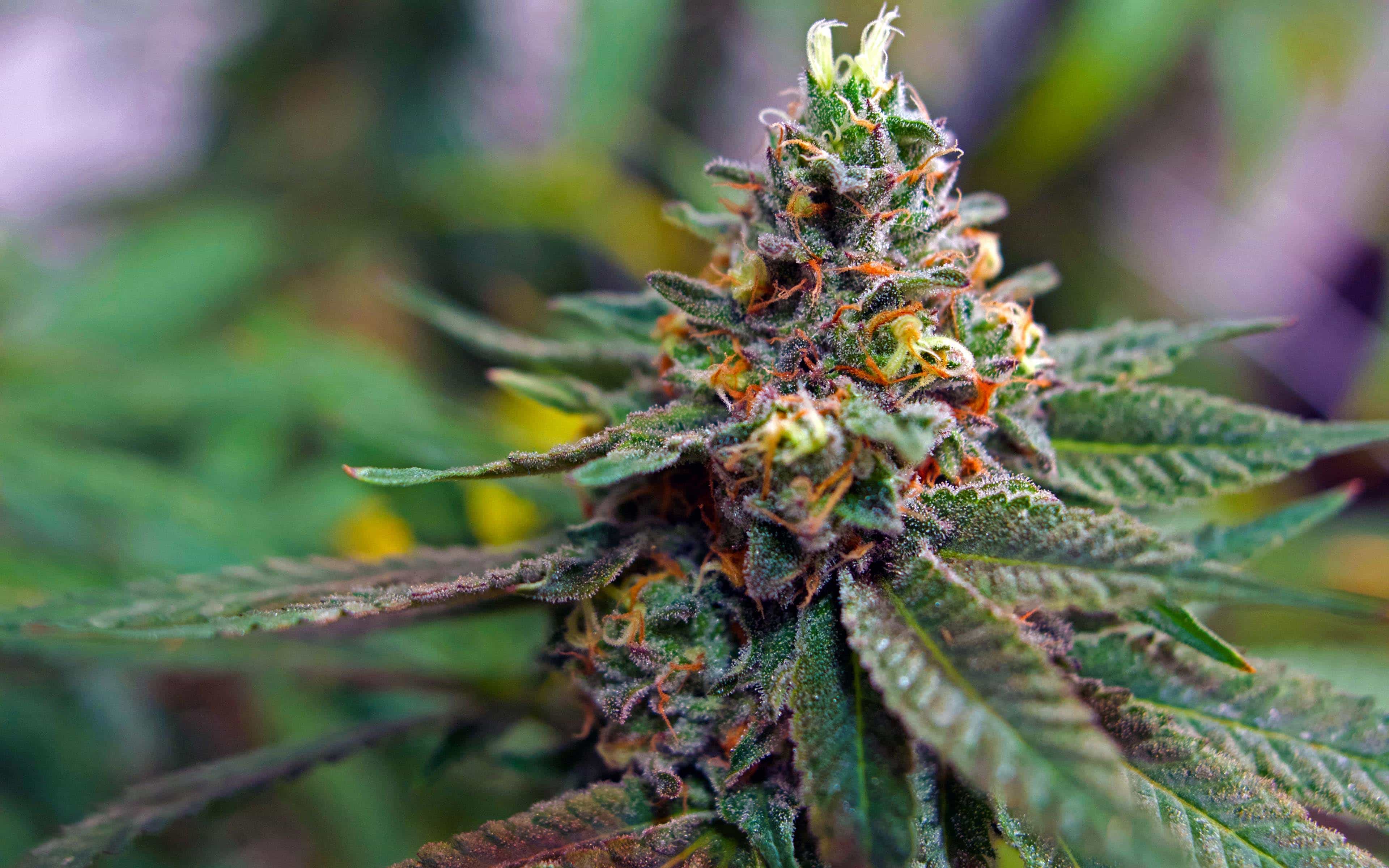 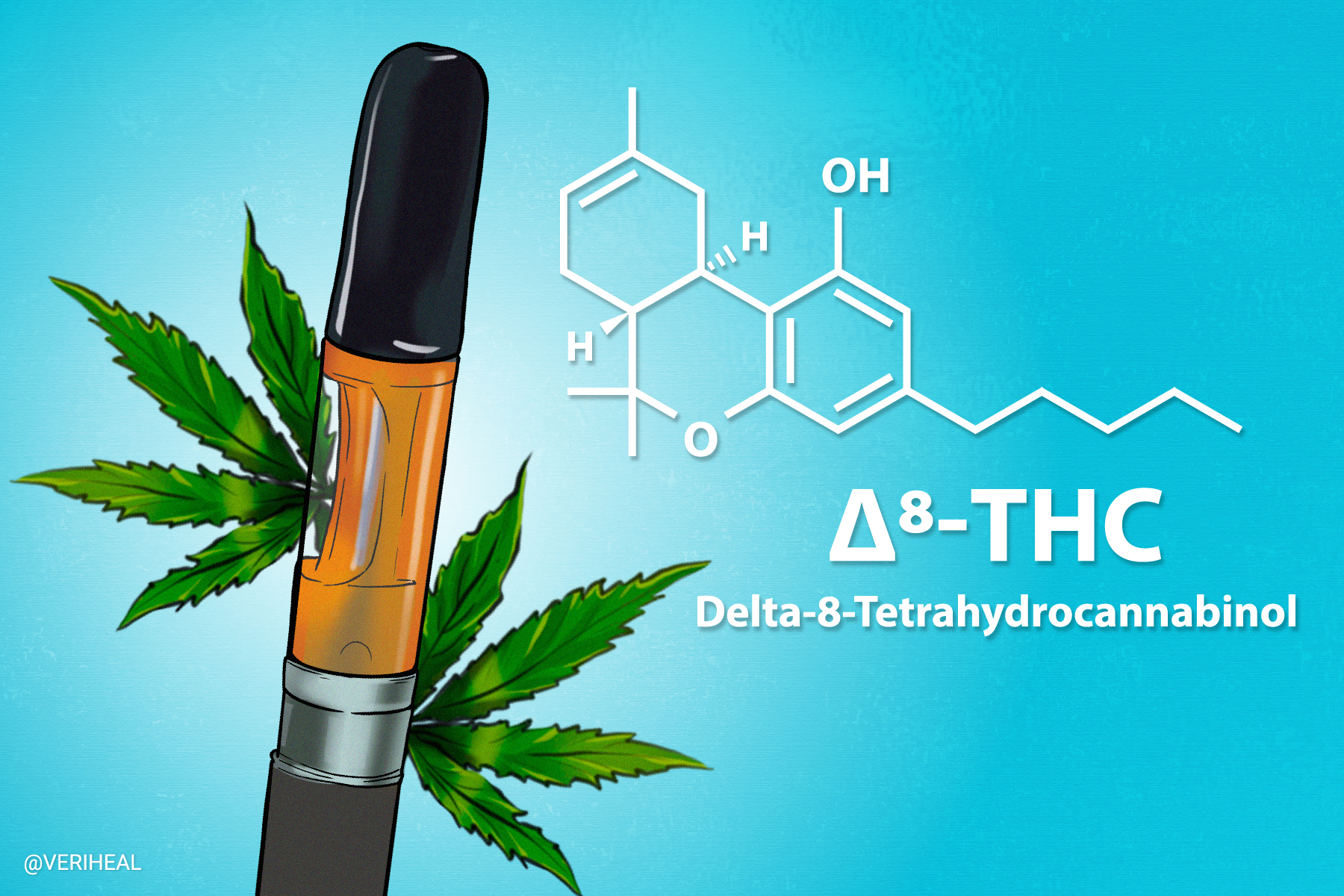 Tramadol
Why important?
Does detect well:
tramadol
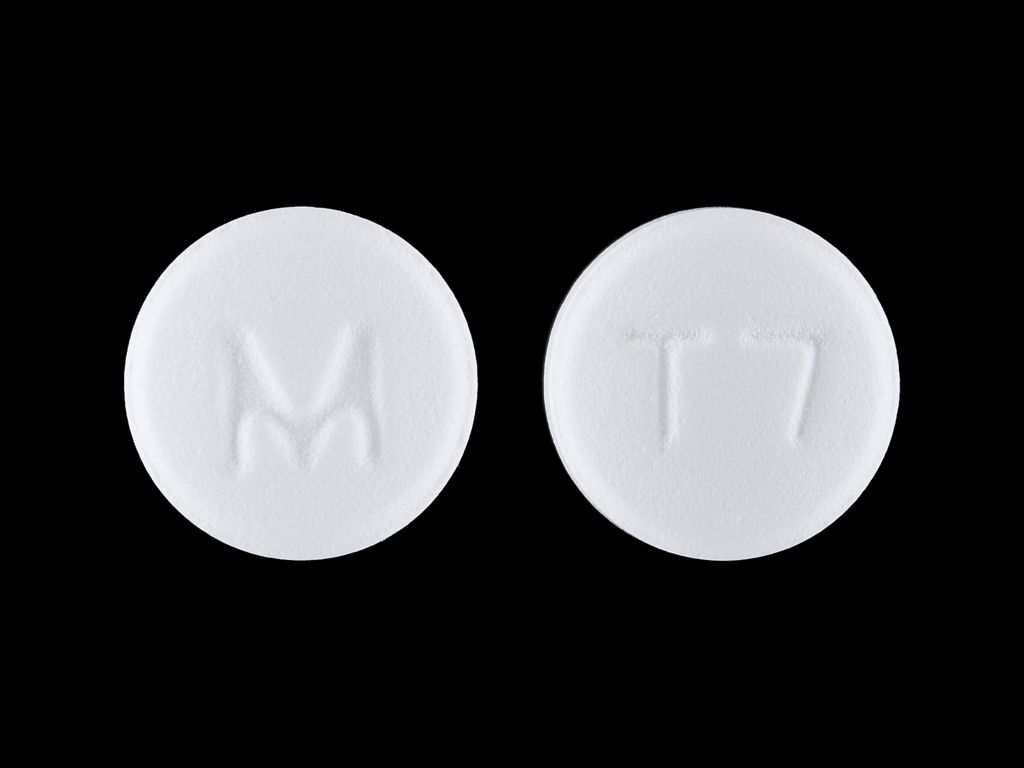 Does not detect well:
N-desmethyltramadol
O-desmethyltramadol
What’s missing?
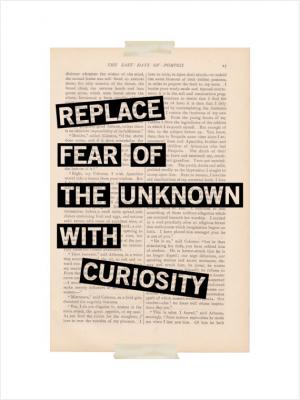 Unknown unknowns
Confirmatory testing
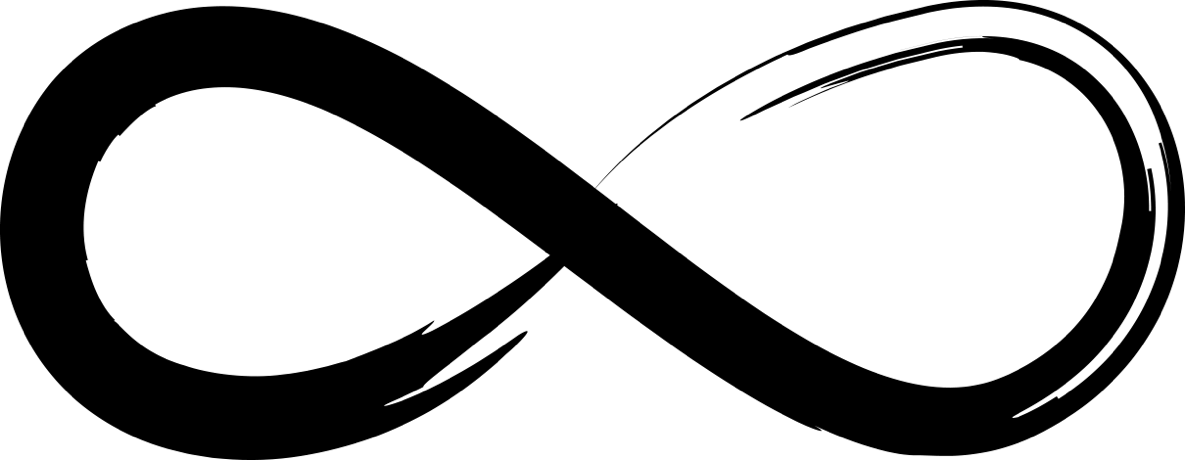 Analytical instrumentation
Liquid chromatography – mass spectrometry
Gas chromatography – mass spectrometry
Liquid chromatography – quadrupole-time of flight

Separation of the mixture, isolation of the analyte for identification
Be mindful of the scope
Understanding results
Actual results with some commentary
HEROIN
Metabolism of Opiates
CODEINE
6-MAM
MORPHINE
HYDROCODONE
(VICODIN)
OXYCODONE
(OXYCONTIN, PERCOCET)
Metabolism observed with chronic morphine administration at high doses
HYDROMORPHONE
(DILAUDID)
OXYMORPHONE
(NUMORPHAN, OPANA)
Heroin Metabolism
Heroin (2 - 6min)
6-MAM (6 - 25min)
Morphine (2 - 3 hrs)
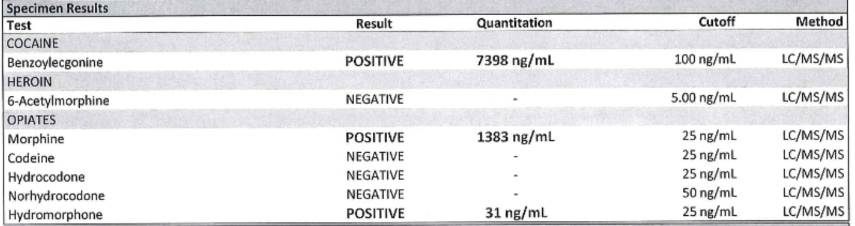 Poppy seeds?
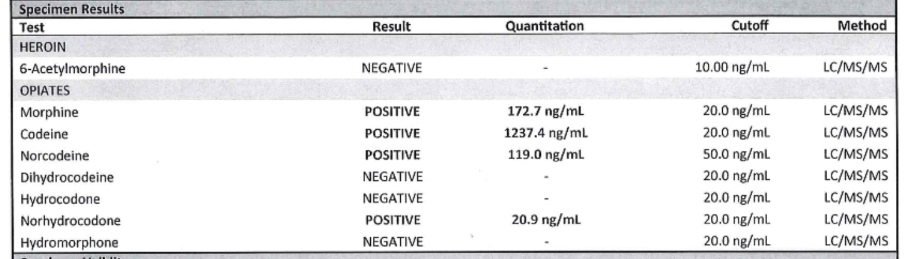 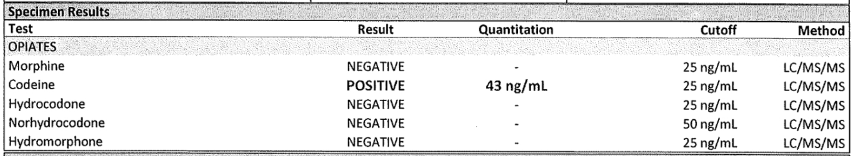 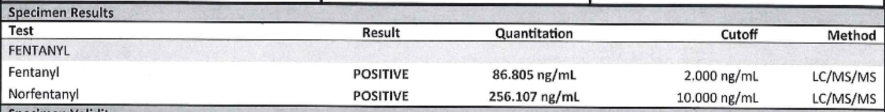 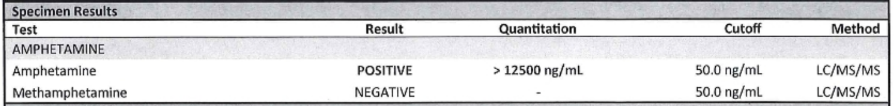 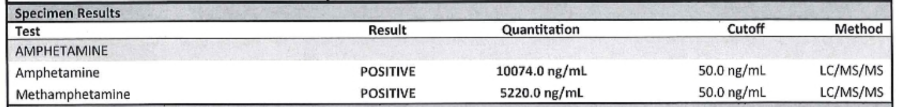 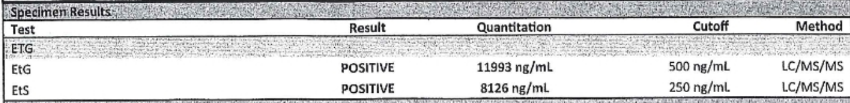 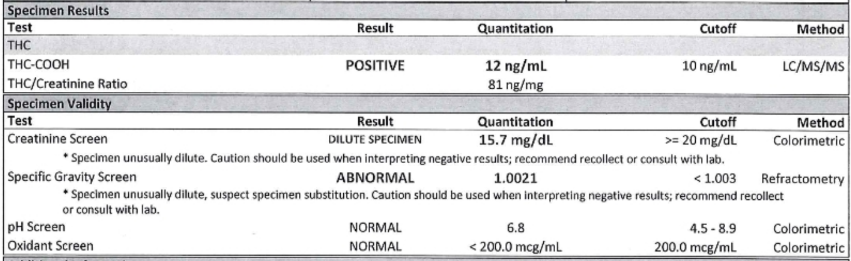 Oral fluid
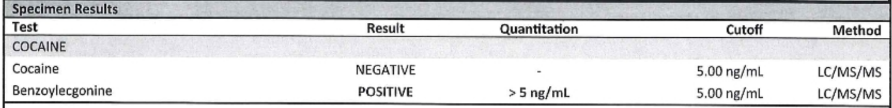 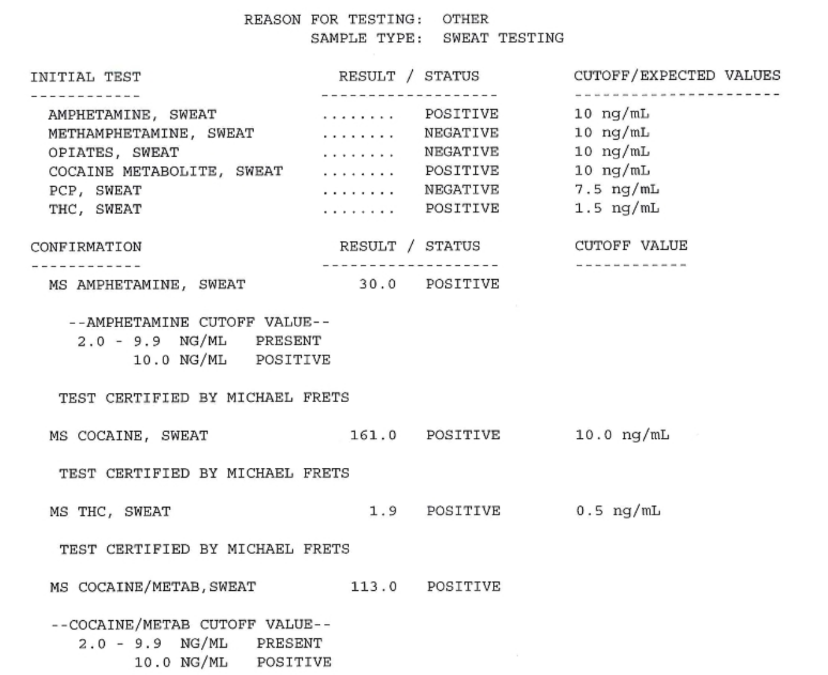 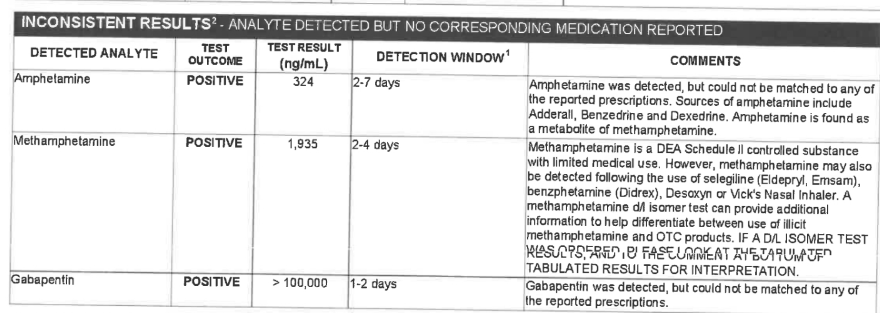 Oral fluid
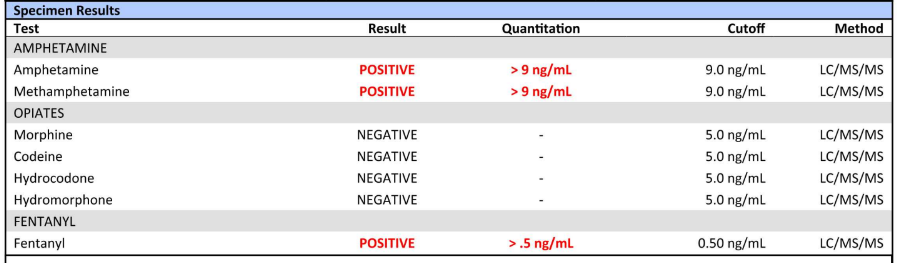 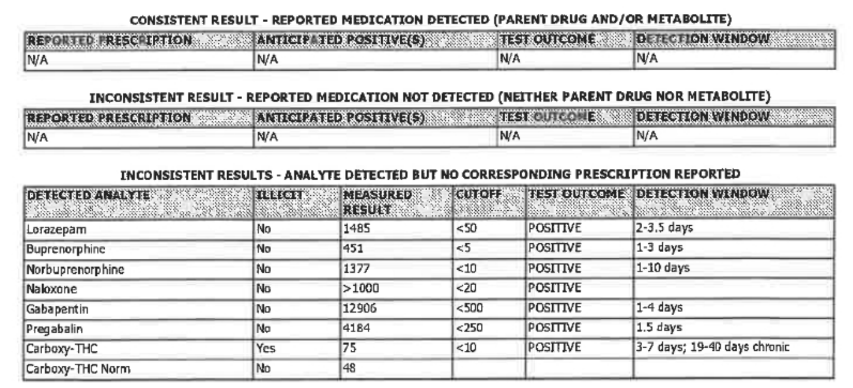 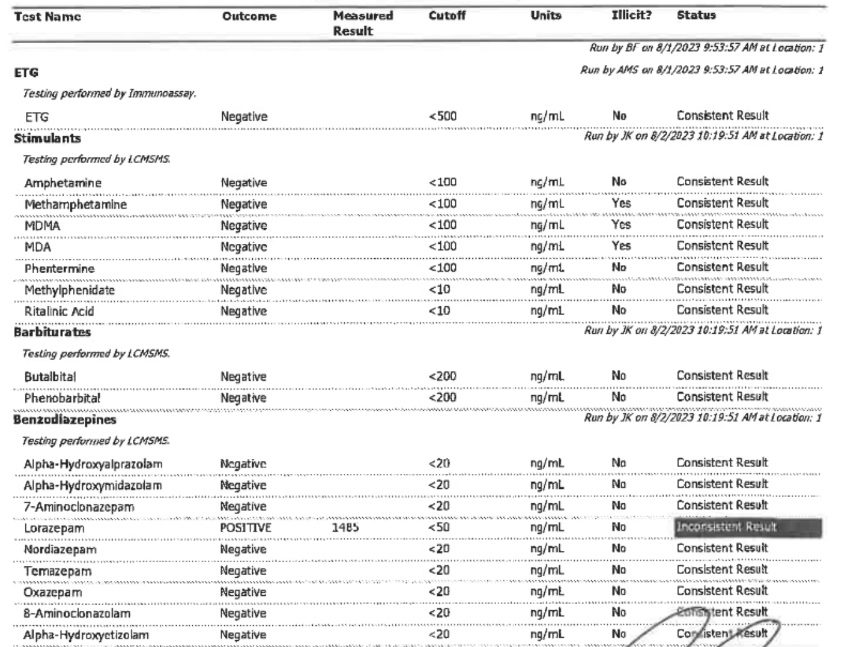 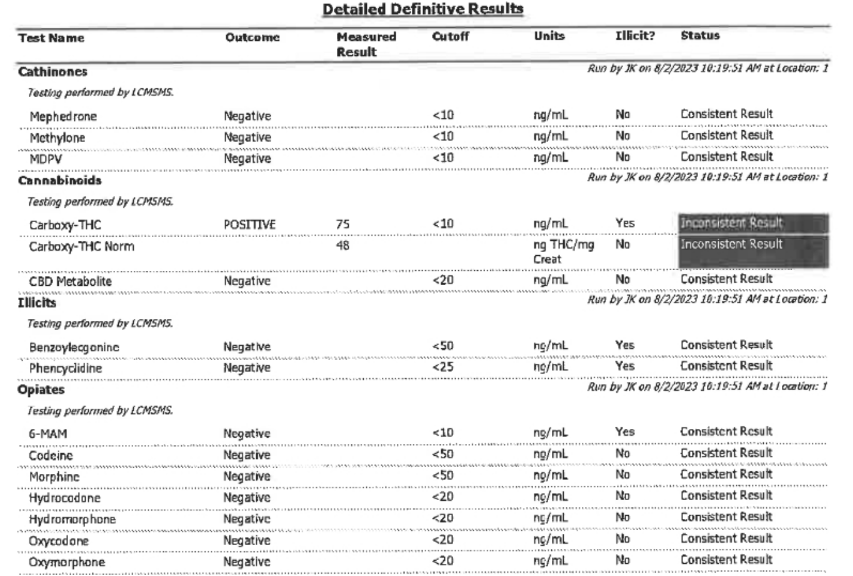 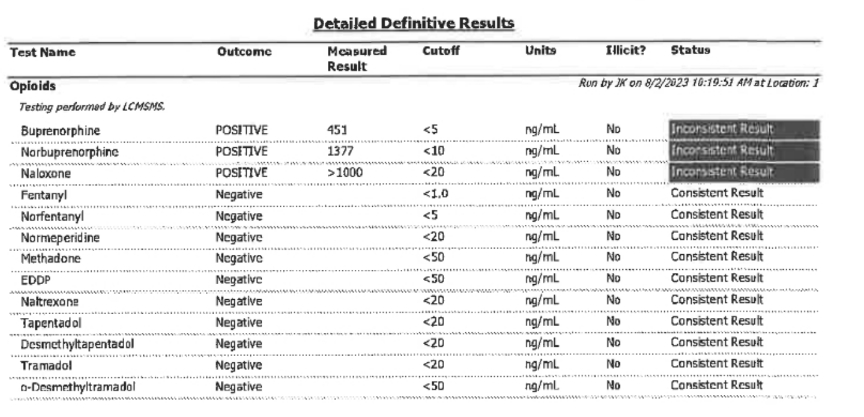 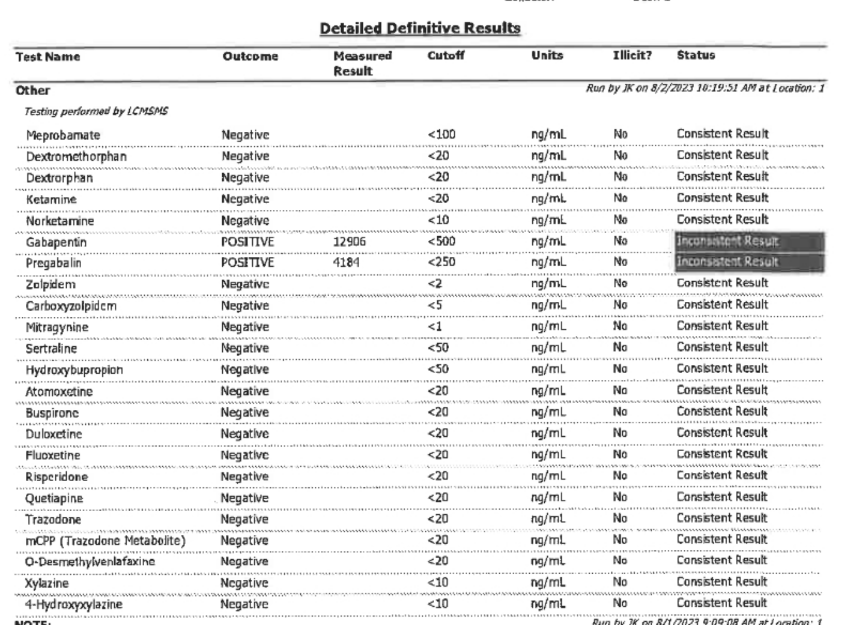 Drug trends
Currently upward trending
Opioids
Fentanyl
Designer opioids
Cocaine
Methamphetamine
Gabapentin
Currently downward trending
Heroin
Prescription opioids
Prescription benzodiazepines
Other analytes of concern
Loperamide
Kratom
Gabapentin
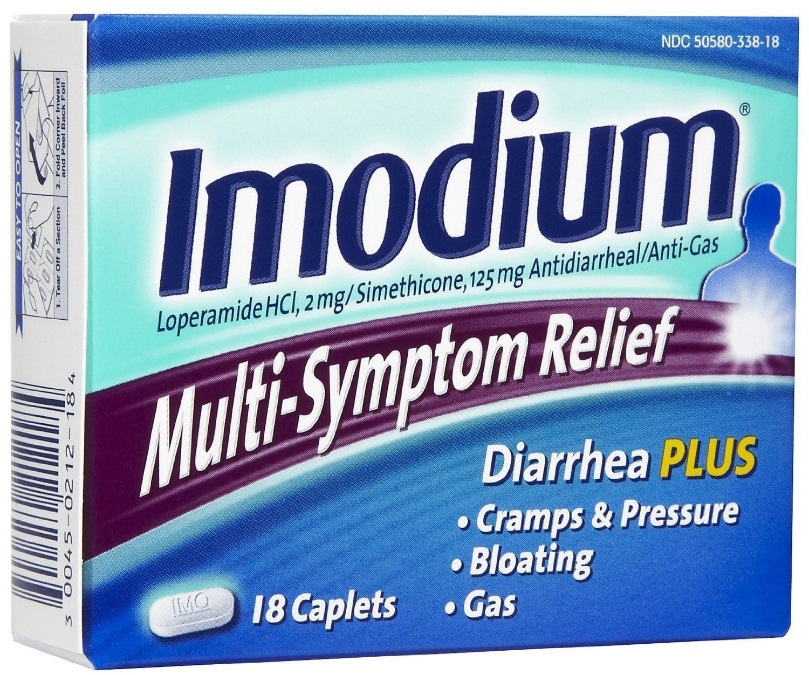 Loperamide
Imodium, Diocalm, Loperin, Lopex
Anti-diarrheal
Opioid-receptor agonist
Structurally similar to meperidine
Same receptors as morphine
Originally schedule II drug in 1970, schedule V in 1977, decontrolled in 1982
Binds to opioid receptors in the large intestine
Decreases colon motility allowing more water to be absorbed and thus producing constipation/treating diarrhea
Increases anal sphincter tone
kratom
Low dose – stimulant
High dose – depressant

Substitute for opioids?
Top Ten Medications Dispensed
[Speaker Notes: Synthroid
BP
Statin
Opioid Analgesic
BP
BP
T2 Diabetes
Acid Reflux
Brochodialator
 Epilepsy/ Neuropathic Pain]
Gabapentinoids
Both act as gamma-aminobutyric acid (GABA) analogues 
Mechanism of action not entirely understood 
• GABA-modulating drugs commonly abused: alcohol, benzodiazepines, Z-hypnotics 
• Effects on dopaminergic system = euphoria
Erowid
Personal experiences 
Staggered high doses over several hours (gabapentin/quetiapine)
Visual hallucinations
Body feels heavy
Happy/laughing/dancing
Loss of balance/bumping into walls
Staggered doses ending with opioid (gabapentin /oxycodone)
Visual hallucinations
Happy/talkative/uninhibited
Add oxy – lack of focus/sleepy, added ethanol-best video gaming EVER!
Experiences con’t
Several described sensory stimulations (carpet, hair, floating (like on a boat), 
Emotional (mostly happy)

Starting with 1.8 grams, adding 300-600 mg each hour

Others very tired, pass out – sleep it off
Weaker doses cause sedation, higher doses stimulation/excitation
Long half-life, lengthened experience
Tolerance a consideration in dosing
Guidelines/ Recommendations
“CDC recommends clinicians consider several other medication classes before turning to opioids for patients with chronic noncancer pain”.

First Line Recommendations: 
Acetaminophen (ineffective)
NSAIDs (contraindicated)
Gabapentinoids (Gabapentin or Pregabalin)
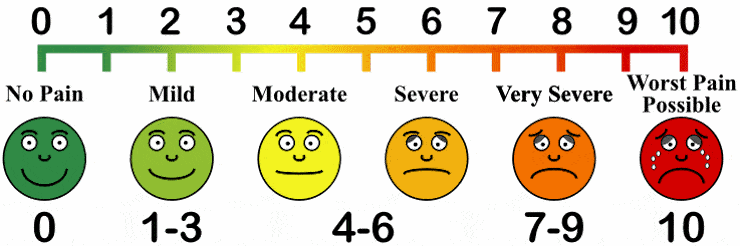 Take away summary
Scope
Sensitivity
Monitor and challenge current trends
Trust but verify
Answers to questions